Katastr nemovitostí 

Daniela Šustrová
© 2024
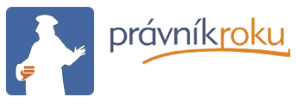 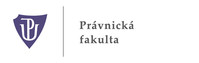 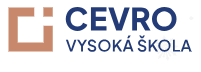 předmět Katastr nemovitostí
Výuka je zakončena zkouškou
Účast na seminářích 17. února a 16. března 2024
Písemná práce v rozsahu min 3-5 stran na téma 
vztahující se ke katastru 

Návrh (téma, název nebo obsah) zaslat e-mailem na daniela.sustrova@vsci.cz, poté, co návrh potvrdím, lze práci vypracovat.
Ve studijním systému budou vypsány termíny zkoušek, na některý z termínu se přihlásit a před termínem odevzdat práci e-mailem (zkouška neprobíhá ústně)
O čem bude na semináři řeč
Historie pozemkových evidencí
Katastr jako veřejný seznam 
Právní rámec včetně novelizací
Předmět evidence katastru 
Druhy zápisů do katastru
Průběh vkladového řízení 
Přezkumná činnost katastrálního úřadu a poznatky z rozhodovací činnosti (odstranitelné a neodstranitelné závady)



www.wolterskluwer.cz
www.beck.cz
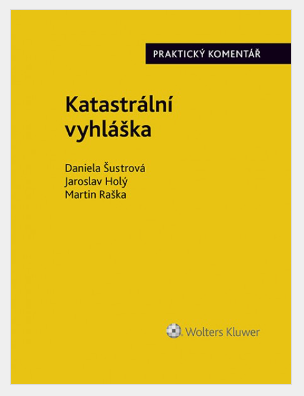 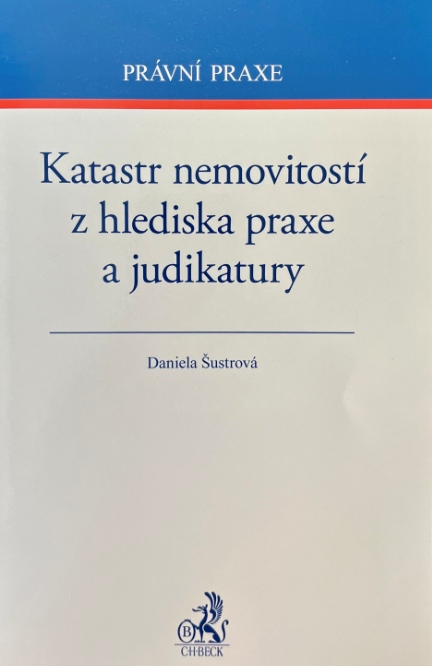 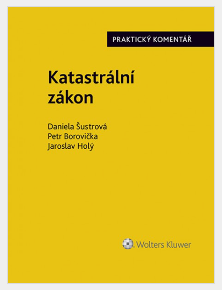 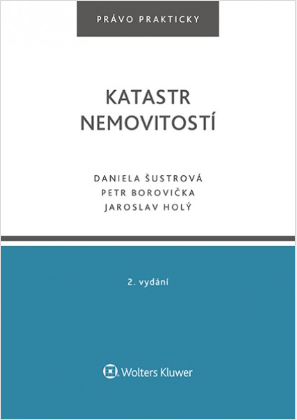 Katastr
Původ slova
Důvod existence
Spojení řeckých slov kata a sticho. Katastichon - řádek po řádce, seznam. Přes italské catasto a německé Kataster
Z latinského capitastrum. Caput – hlava, capitastrum – soupis podle hlav
Podklad pro daňový systém 
Evidence práv k nemovitostem
Počátky českých katastrů
r. 1034 – Daň z lánu 
r. 1278 – 1. zápis majetku u soudu v Praze 
r. 1541 – požár Pražského hradu
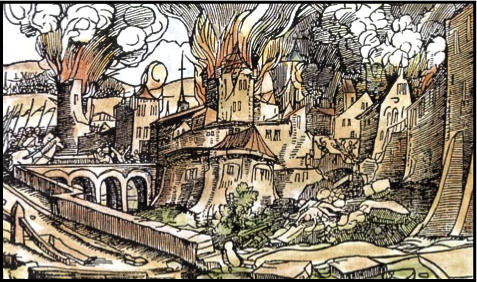 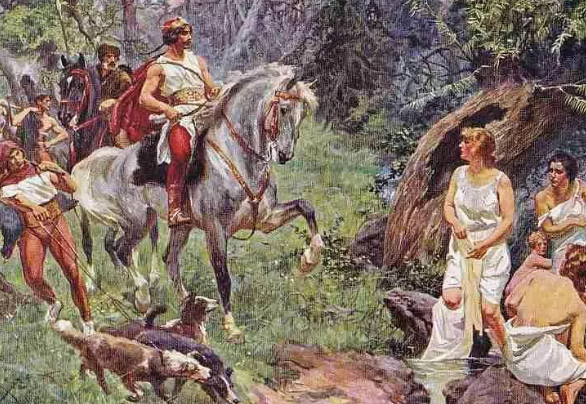 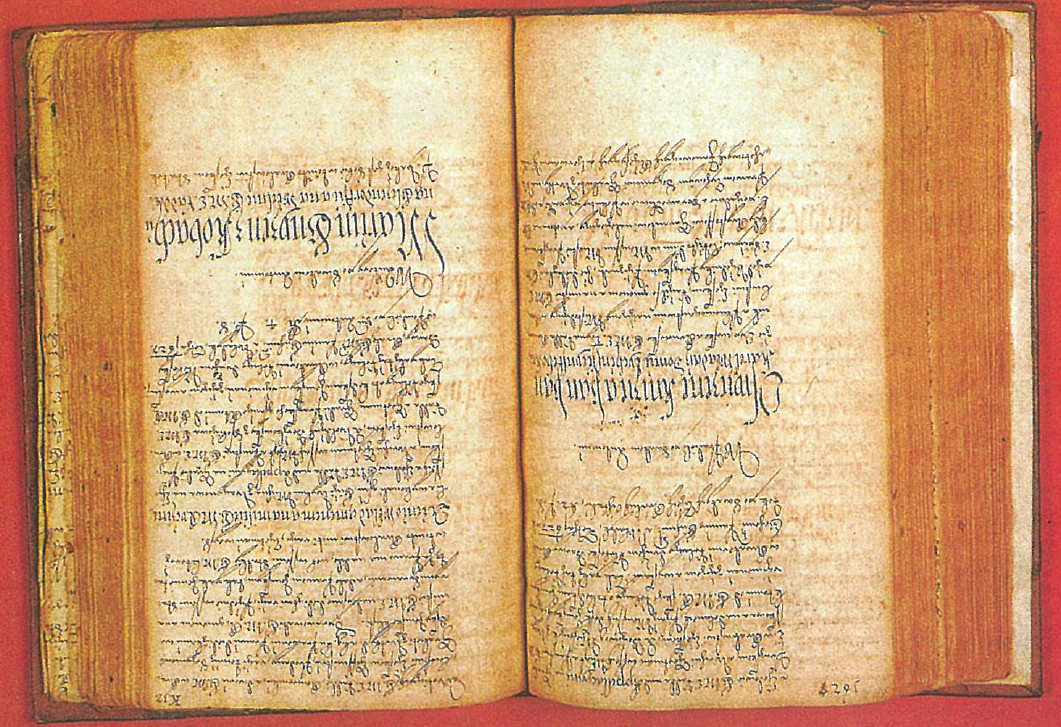 Tereziánský katastr
1748 – třetí berní rula 
Tzv. první tereziánský katastr rustikální
1757 – čtvrtá berní rula
Tereziánský katastr rustikální a dominikální – úplný a velký katastr všech pozemků a statků
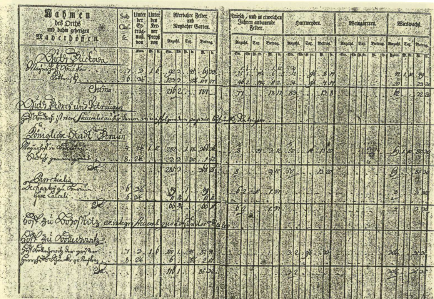 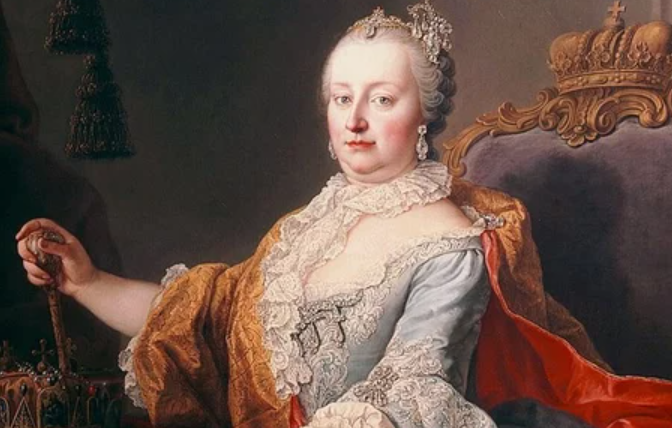 Josefský katastr
Nejvyšší patent císaře Josefa II. ze dne 20. dubna 1785 o reformě pozemkové daně a vyměření půdy
Rovnost v právním postavení půdy
Veřejnost operátu
Katastrální obec (k.ú.) jako technicky definovaná plocha
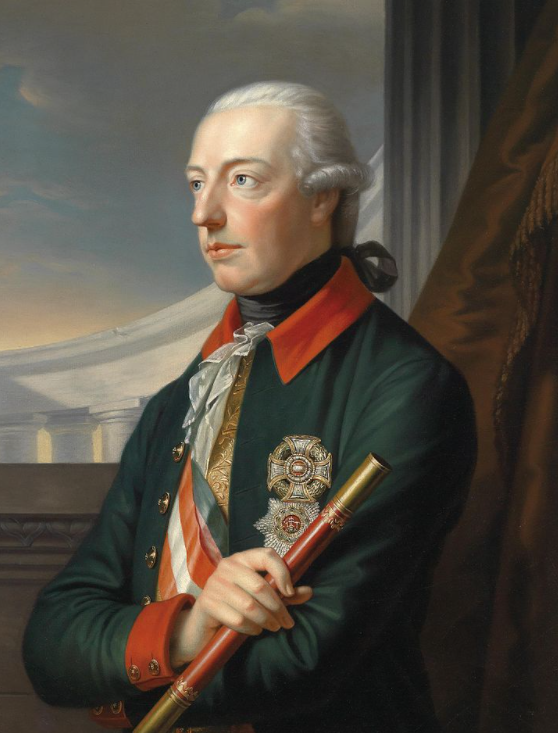 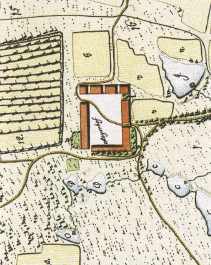 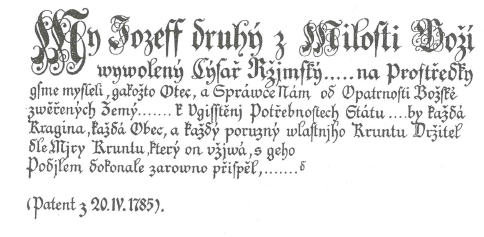 Stabilní katastr
Nejvyšší patent Františka I. ze dne 23.12.1817 o dani pozemkové a vyměření půdy
Velkoměřítkové mapové dílo
Cassini-Soldnerovo nekonformní transverzální válcové zobrazení
Pravoúhlé souřadnice s počátky v trigonometrických bodech Gusterberg (Čechy) a Svatý Štěpán (Morava) 
Základní měřítko 1:2880
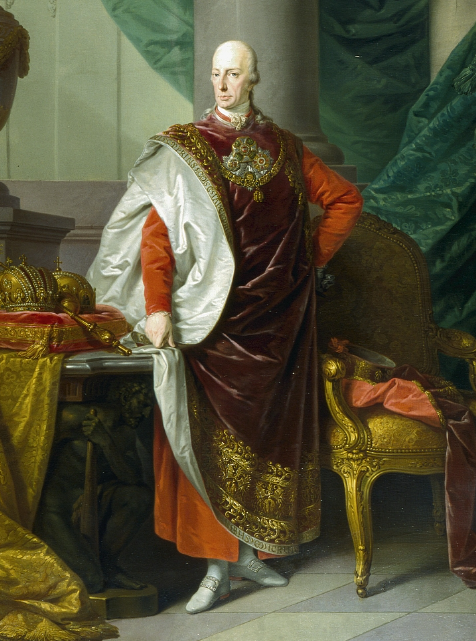 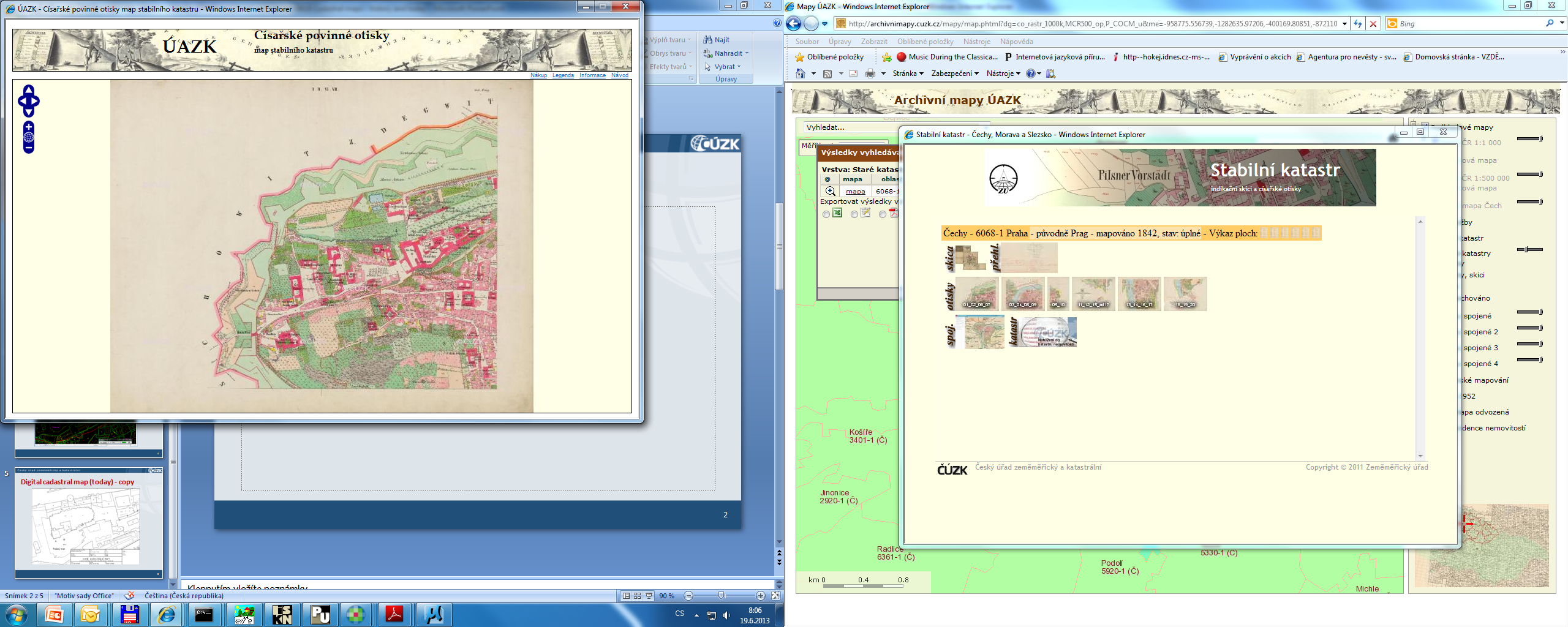 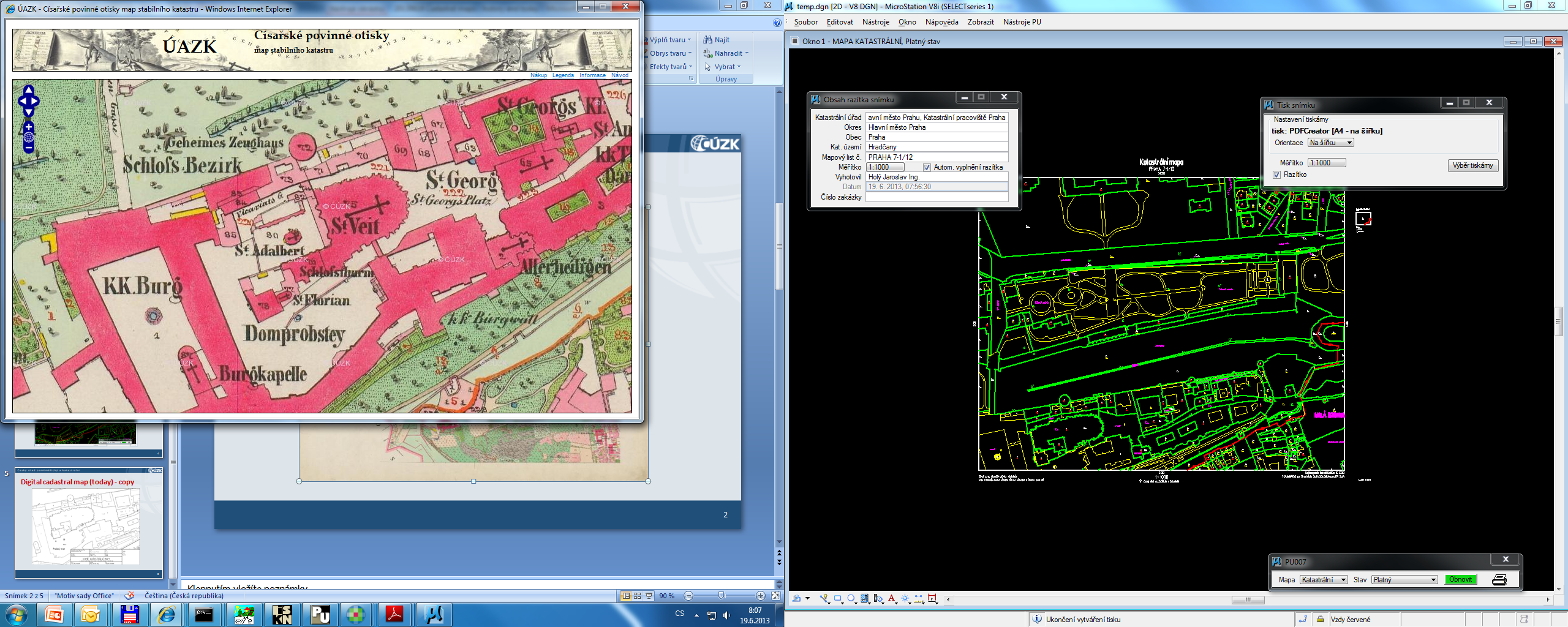 Pozemkové knihy
Zákon. č. 95/1871 Ř. z., o zavedení obecného zákona o pozemkových knihách (obecný knihovní zákon) ze dne 25. července 1871

Konstitutivní princip
Intabulační princip
Formální publicita
Materiální publicita

Všechny nemovitosti a práva a povinnosti s nimi spojené (vyjma veřejných nemovitostí – silnice, veřejné cesty, náměstí apod. a nemovitostí zanesených v horních a železničních knihách a zemských deskách)
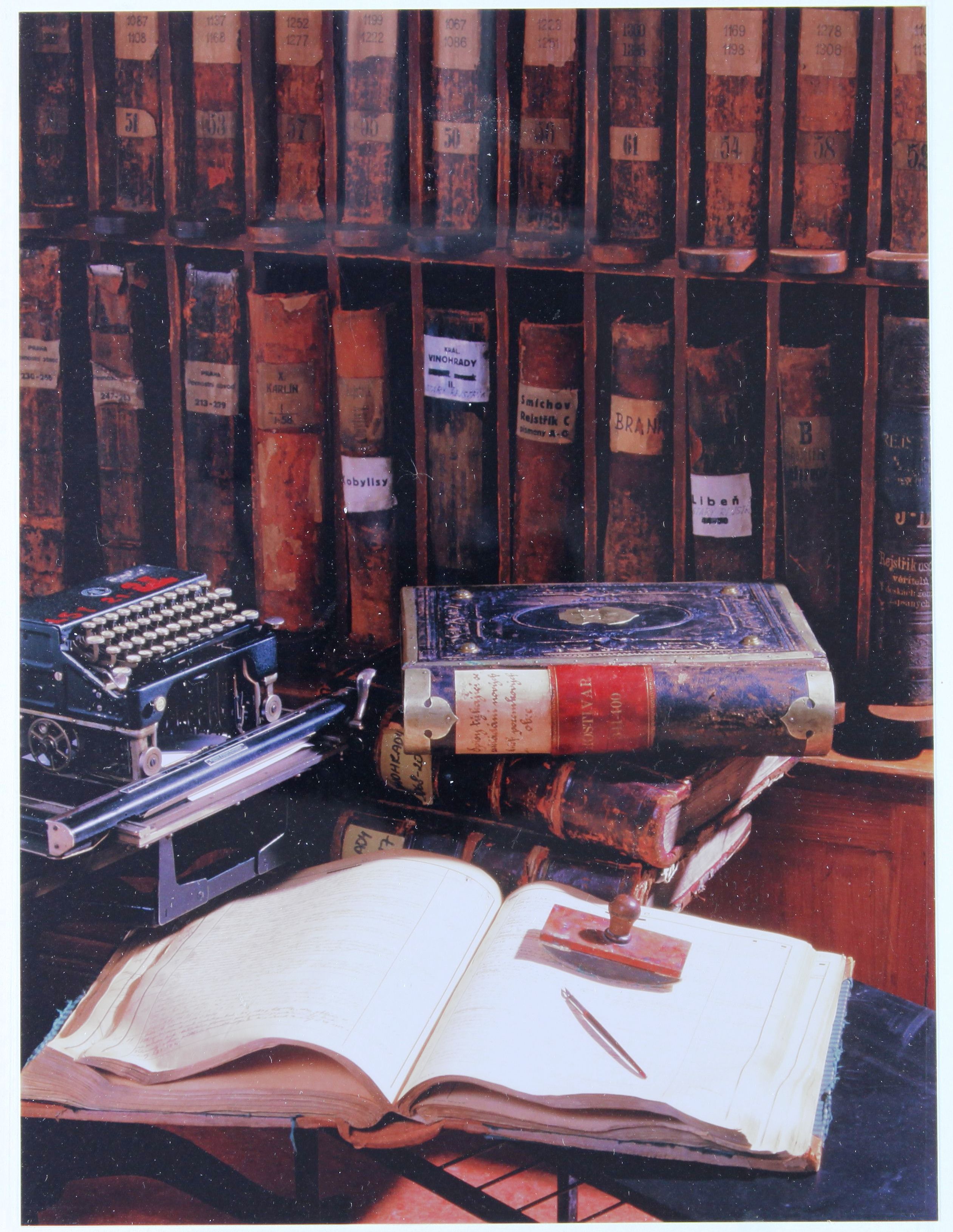 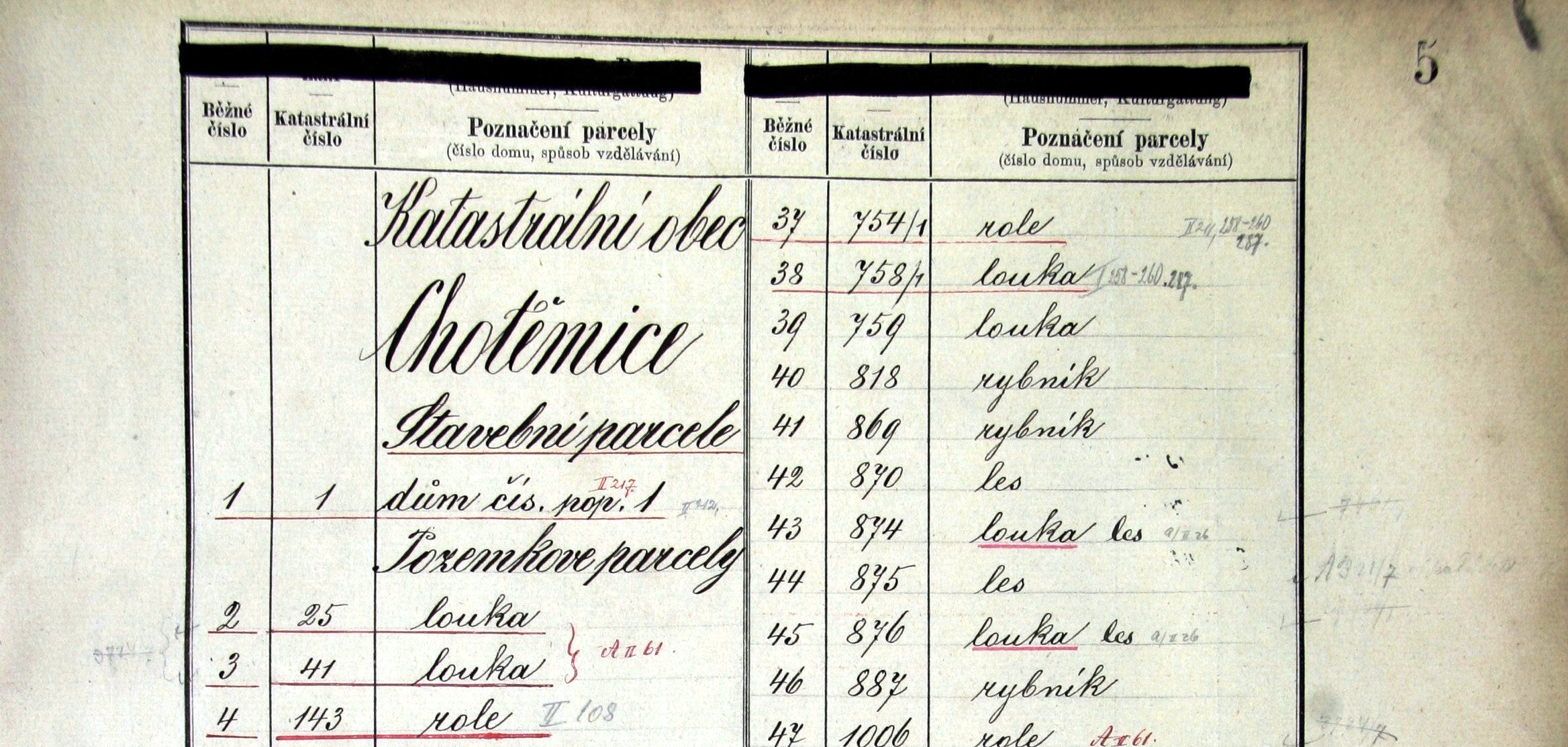 Knihovní vložka(část knihy hlavní)
List A
nemovitost
List B
vlastník 
List C
Zápis věcných práv váznoucích na knihovním tělese
Pozemkový katastr
Zákon č. 177/1927 ze dne 16.12.1927, o pozemkovém katastru a jeho vedení (katastrální zákon)
Katastrální mapy v souřadnicovém systému Jednotné trigonometrické sítě katastrální (S-JTSK) využívajícím Besselům elipsoid a
Křovákovo konformní kuželové zobrazení v obecné poloze
Pozemkový katastr byl definován jako geometrické zobrazení, soupis a popis veškerých pozemků v Československé republice
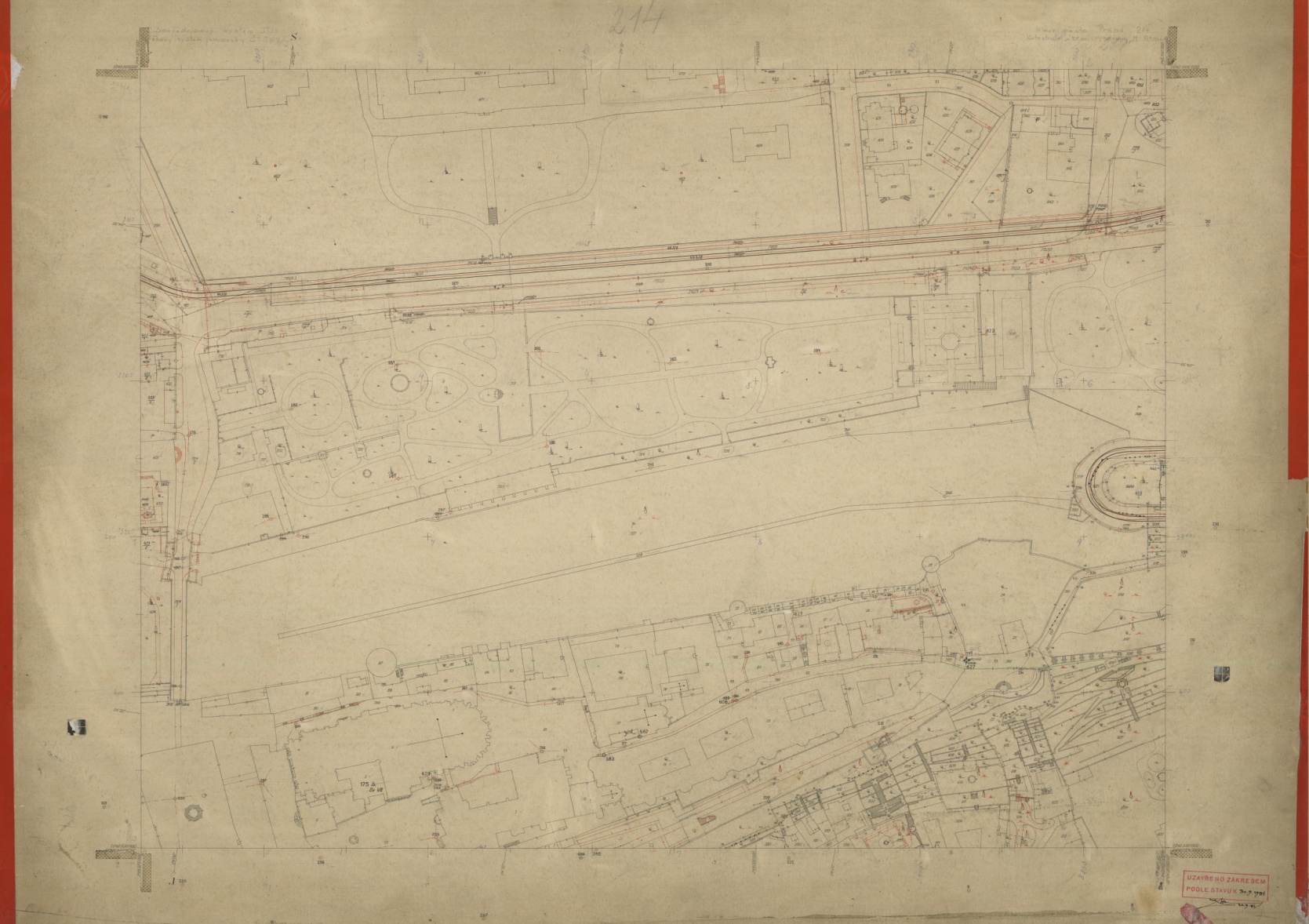 Historie
1951 – 1964 Střední občanský zákoník
1956 – 1964 Jednotná evidence půdy (JEP)
1964 – 1992 Evidence nemovitostí

1. 1993  Katastr nemovitostí 

z.č. 344/1992 Sb., o katastru nemovitostí ČR  
z.č. 265/1992 Sb., o zápisech vlastnických a jiných věcných práv k nemovitostem
z. č. 256/2013 Sb., o katastru nemovitostí (katastrální zákon)
Další předpisy, a to nejen obecně závazné
vyhlášky
doporučuji
vyhl. č. 357/2013 Sb., katastrální vyhláška 




vyhl. č. 358/2013 Sb., vyhláška o poskytování údajů

vyhl. č. 359/2013 Sb., formulářová vyhláška
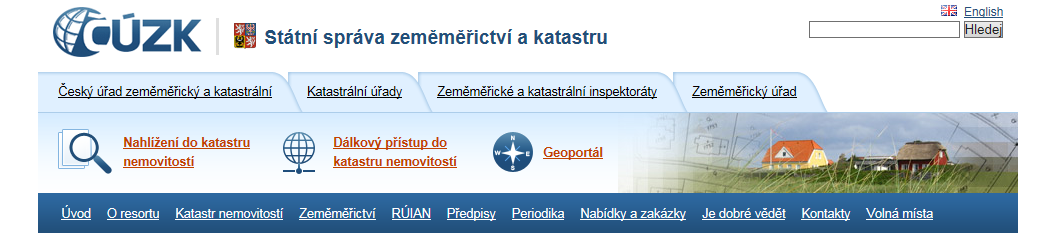 Návod pro správu katastru nemovitostí 
Microsoft Word - 2400679322_Návod pro správu KN_v3.docx (cuzk.cz)
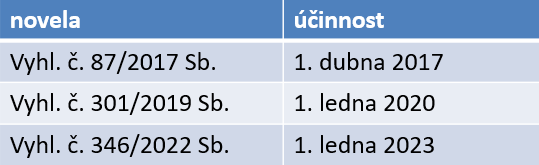 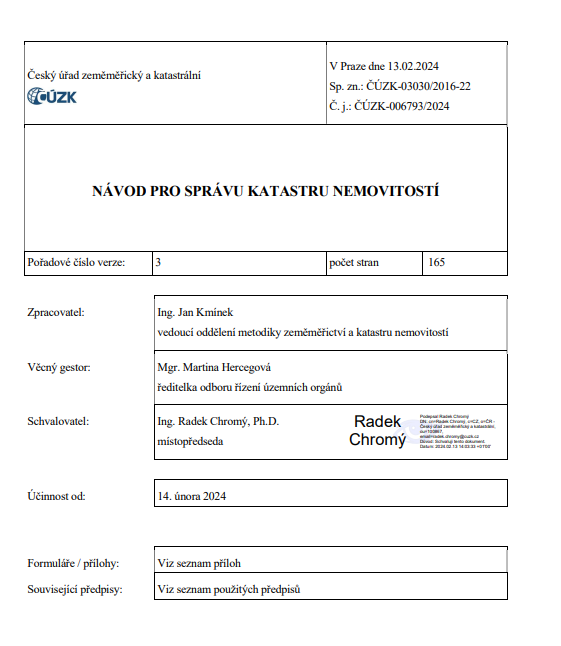 Resort zeměměřictví a katastru z.č. 359/1992 Sb., o zeměměřických a katastrálních orgánech
Katastr nemovitostí jako veřejný seznam
§ 1 odst. 1 KZ

„Katastr nemovitostí (dále jen „katastr“), je veřejný seznam, který obsahuje soubor údajů o nemovitých věcech (dále jen „nemovitost“) vymezených tímto zákonem zahrnujícím jejich soupis, popis, jejich geometrické a polohové určení a zápis práv k těmto nemovitostem.“
Hlavní zásady
Katastrální operát
SGI
SPI
dokumentace výsledků šetření a měření pro vedení a obnovu SGI
sbírka listin
protokoly o vkladech, záznamech, poznámkách a dalších zápisech
výpis z KN
katastrální mapa
Předmět evidence
pozemky
budovy, pokud nejsou součástí pozemku
jednotky podle OZ a podle ZVB
právo stavby
nemovitosti, o kterých to stanoví zvláštní právní předpis
Nemovitá věc
definice
§ 498 odst. 1,  § 1159 a § 3055 OZ
superficies solo cedit
povrch ustupuje půdě
pozemky 
věcná práva k nemovitostem
podzemní stavby se samostatným účelovým určením
věc, o které zákon stanoví, že není součástí pozemku
jednotka
stavba na cizím pozemku
"Součástí pozemku je prostor nad povrchem i pod povrchem, stavby zřízené na pozemku a jiná zařízení (dále jen "stavba") s výjimkou staveb dočasných, včetně toho, co je zapuštěno v pozemku nebo upevněno ve zdech.“
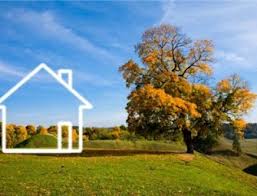 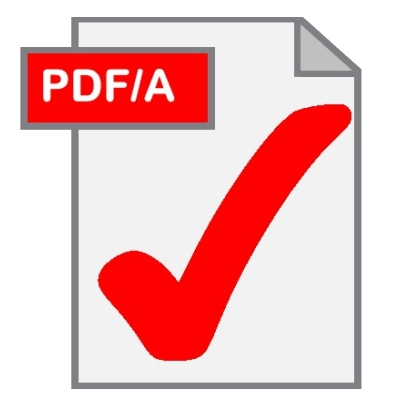 GP- popisové pole
ověření AZI
ověření stejnopisu v listinné podobě
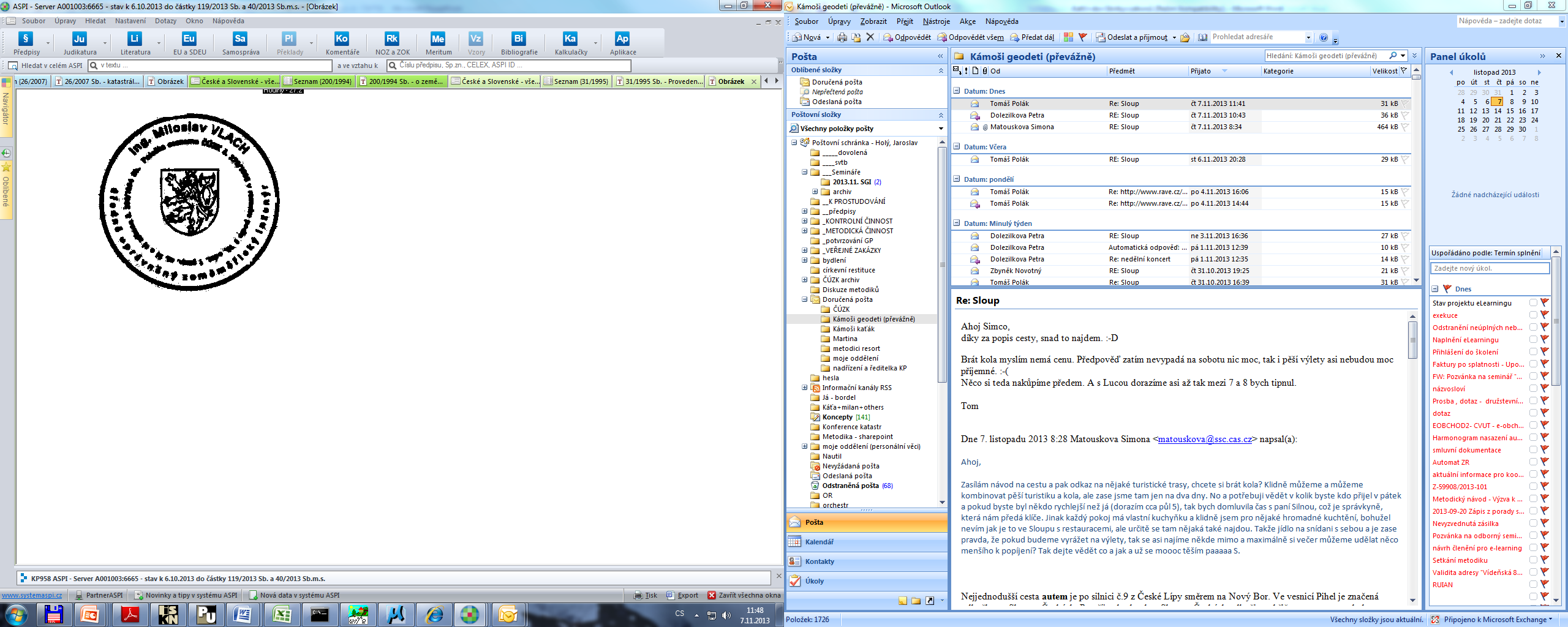 potvrzení katastrálním úřadem
GP – grafické znázornění
před 1.1.2014
po 1.1.2014
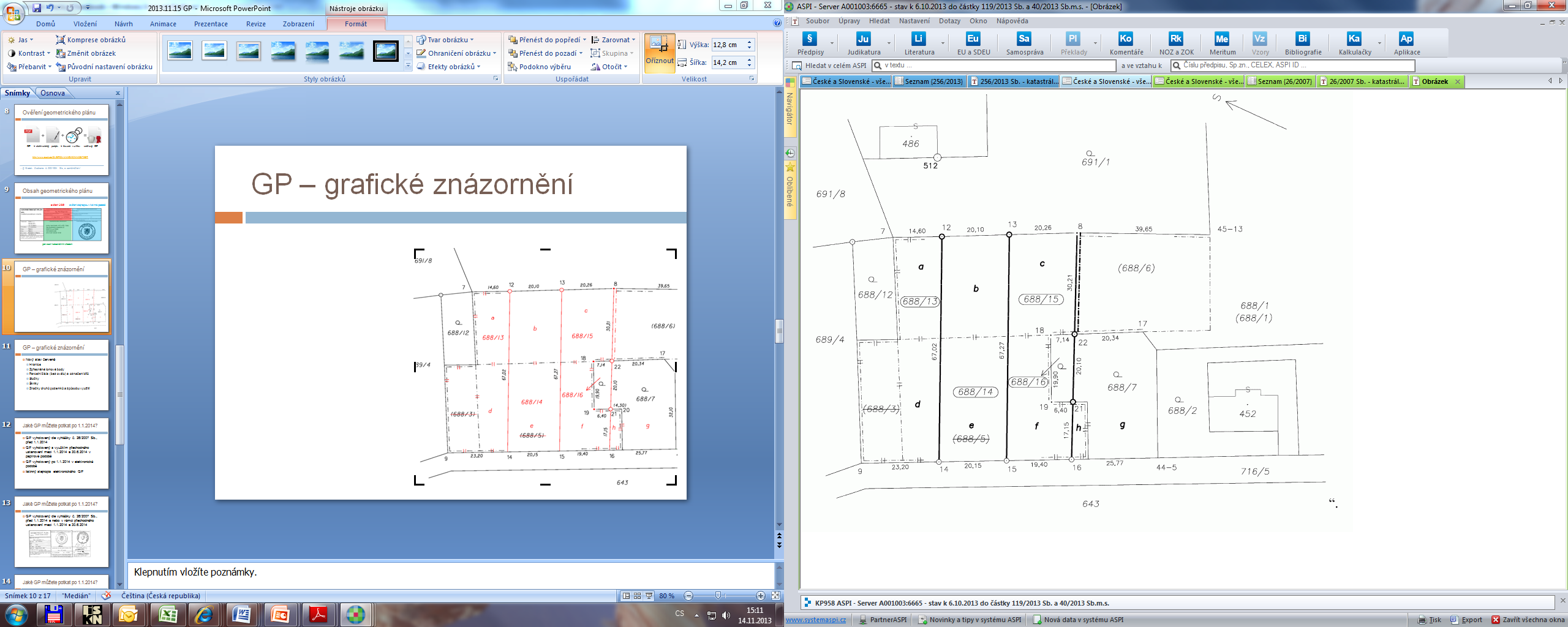 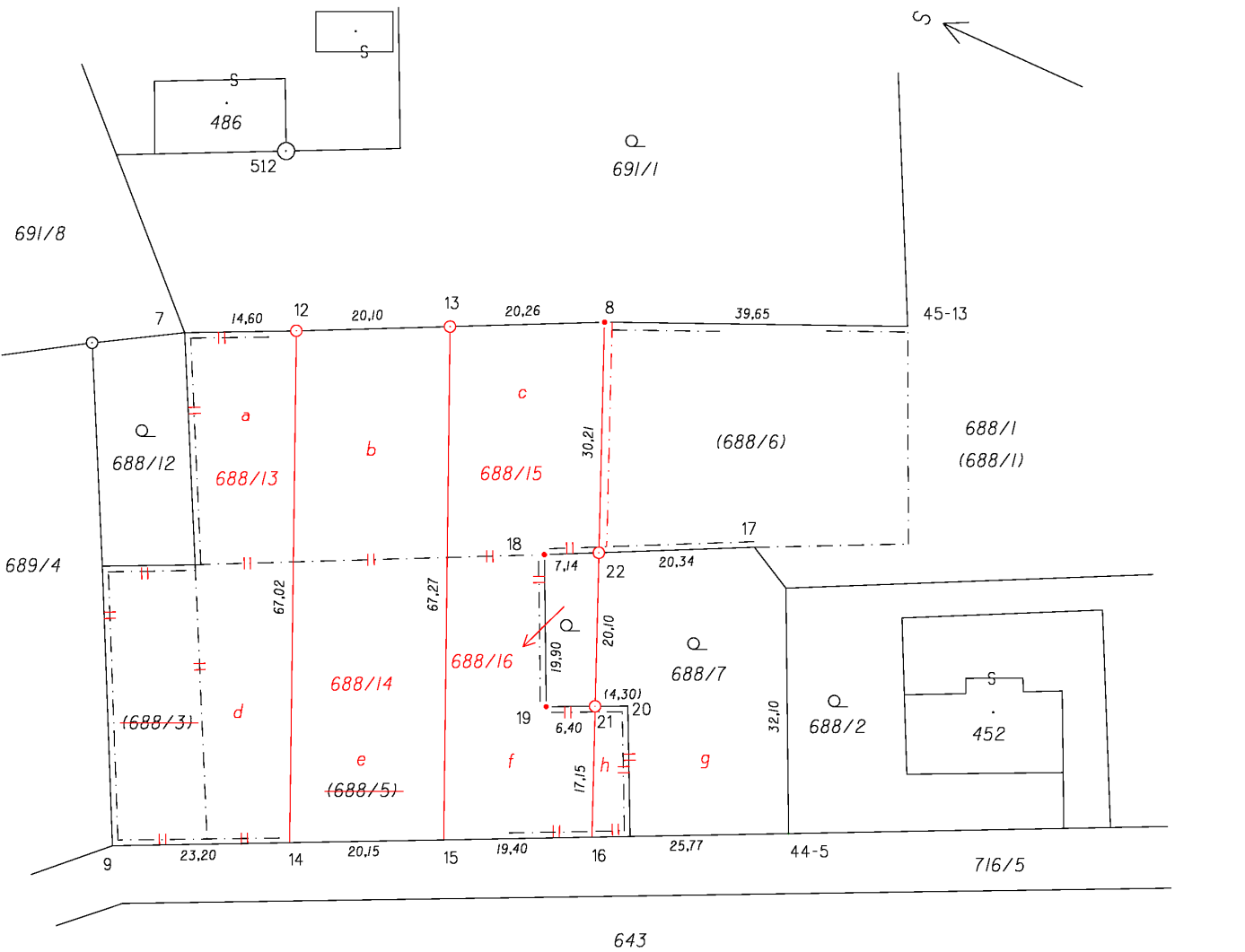 GP - výkaz
Budova
Zápis 
	na cizím pozemku
	na vlastním pozemku

Výmaz 
Přístavba
Rozestavěná na dokončenou
nadzemní
pevně spojená se zemí
obvodové zdi
střešní konstrukce
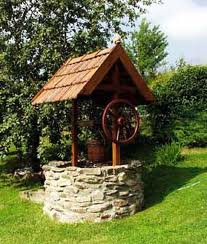 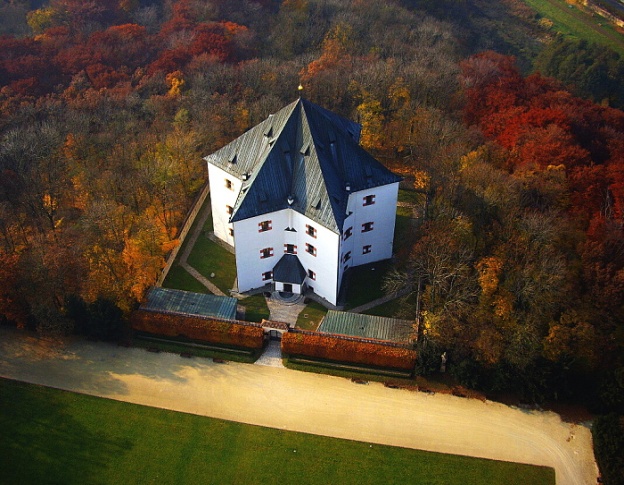 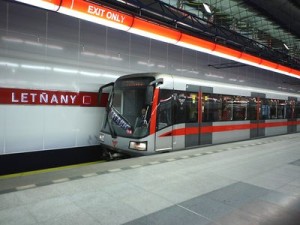 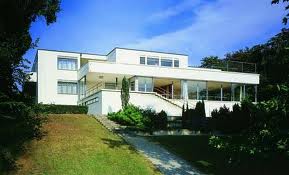 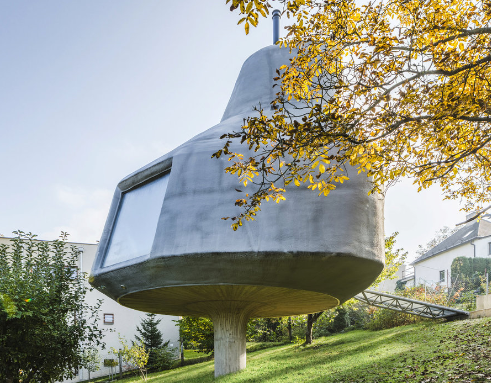 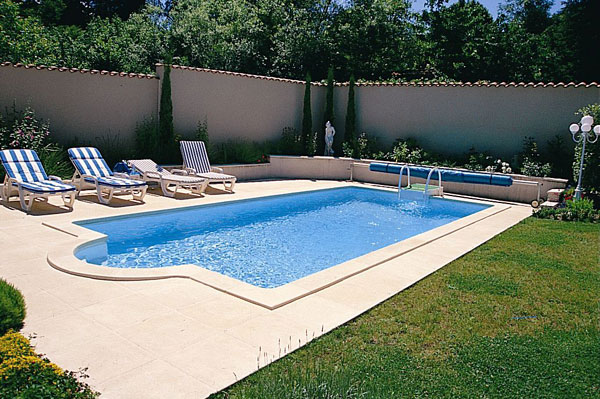 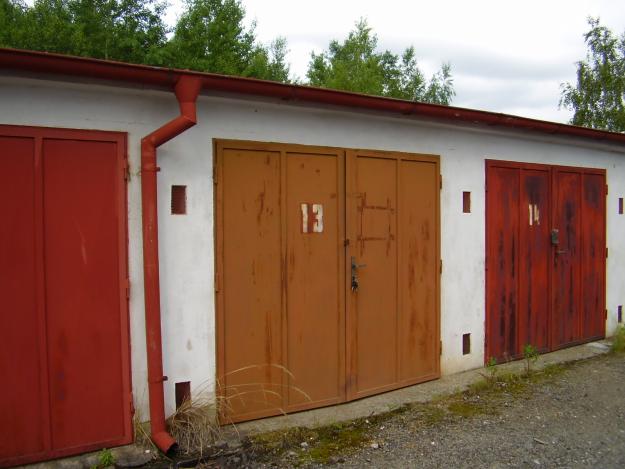 Právo stavby
§ 1240 – 1256 OZ
náležitosti smlouvy
právní výraz ekonomického vlastnictví k povrchu pozemku 

věcné právo k věci cizí 

nemovitá věc - § 1242 OZ
vymezení zatěžovaného pozemku
charakterizování stavby alespoň obecným způsobem (co do účelu, velikosti, stavebnětechnického provedení apod.)
doba dočasnosti

další skutečnosti jsou nechány na vůli stran
např. úplata (jednorázově nebo stavební plat – reálné břemeno)
GP?

ELIÁŠ, K. Právo stavby. Obchodněprávní revue, 2012, č. 10, s. 273
Ukázky práva stavby
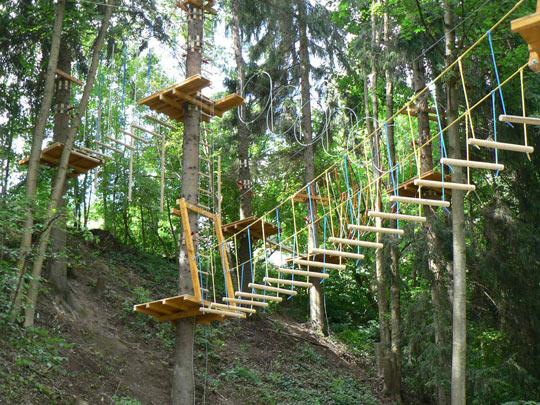 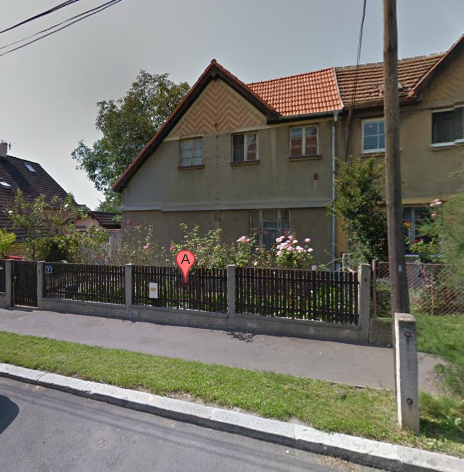 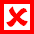 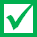 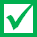 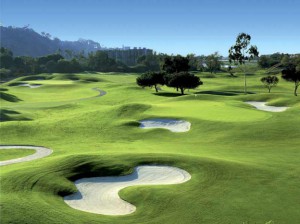 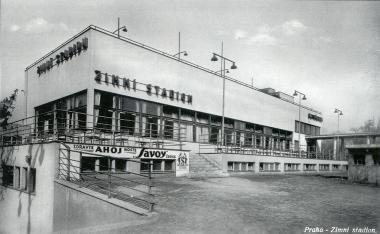 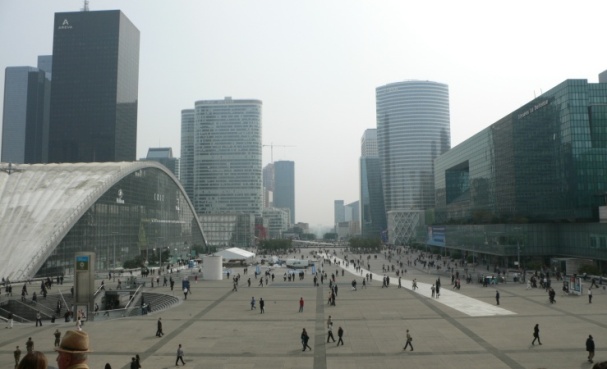 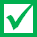 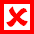 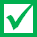 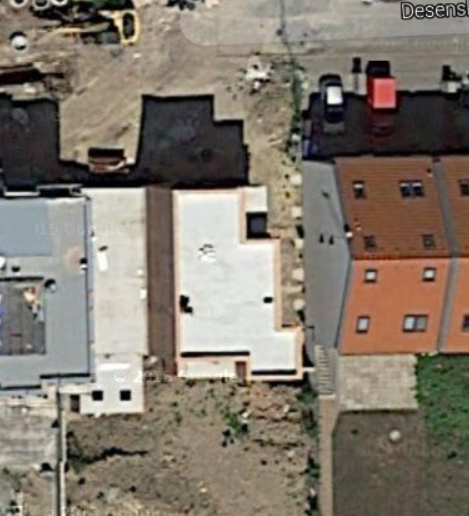 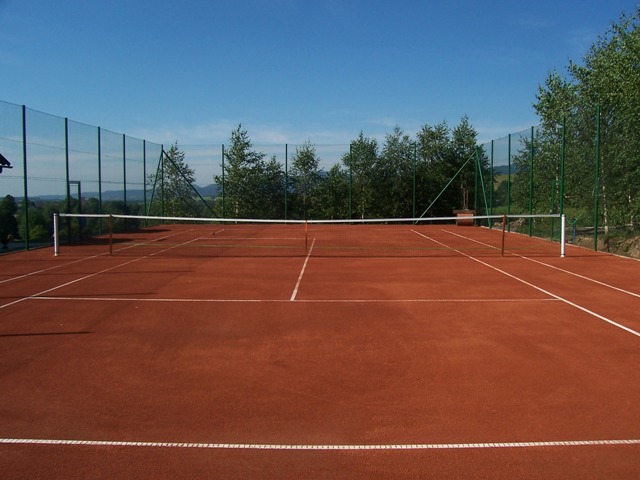 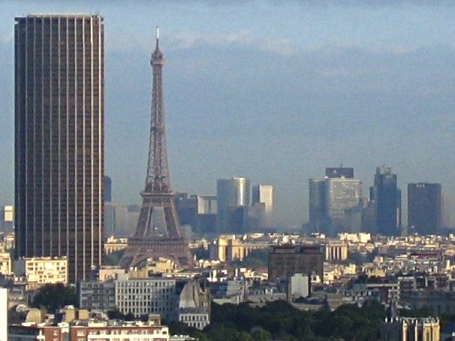 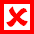 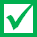 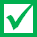 Přeměna nemovitosti na jednotky a aplikace právních předpisů
do 31.12.2013
po 1.1.2014
Zákon o vlastnictví bytů
Občanský zákoník
Občanský zákoník
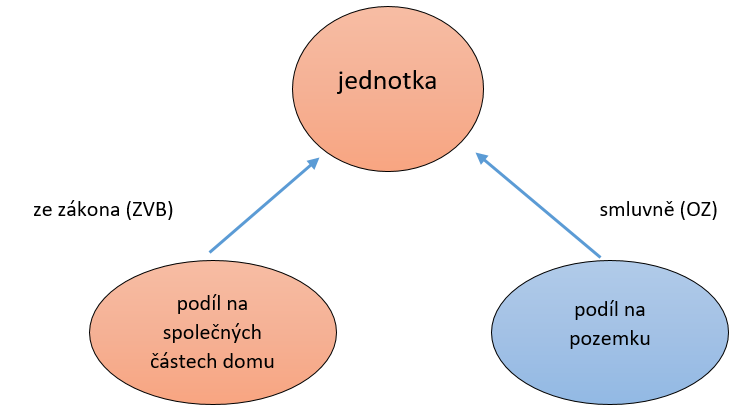 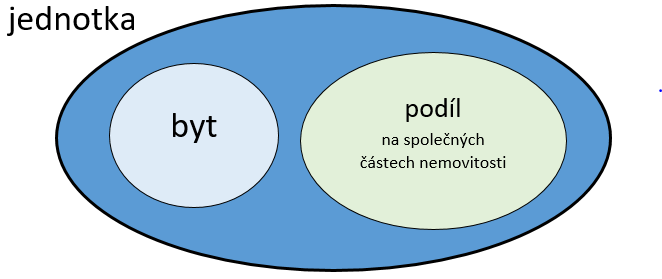 Zápisy do katastru
Druhy zápisů
vklad
záznam
poznámka (k osobě a k nemovitosti)
§ 6 KZ
Vkladem se zapisuje vznik, změna, zánik, promlčení a uznání existence nebo neexistence věcných práv, práv ujednaných jako věcná a nájem a pacht
§ 10 KZ 
Právní účinky zápisu nastávají k okamžiku, kdy návrh na zápis došel úřadu
§ 12 KZ
Vklad lze provést na základě pravomocného rozhodnutí katastrálního úřadu o jeho povolení
Vkladem se zapisuje§ 11 KZ
vlastnické právo
právo stavby
věcné břemeno
zástavní právo
budoucí zástavní právo
podzástavní právo
předkupní právo 
budoucí výměnek
přídatné spoluvlastnictví
správa svěřenského fondu
výhrada vlastnického práva
výhrada práva zpětné koupě
výhrada práva zpětného prodeje
zákaz zcizení nebo zatížení 
výhrada práva lepšího kupce
ujednání o koupi na zkoušku
nájem
pacht
vzdání se práva na náhradu škody na pozemku 
rozdělení domu na jednotky
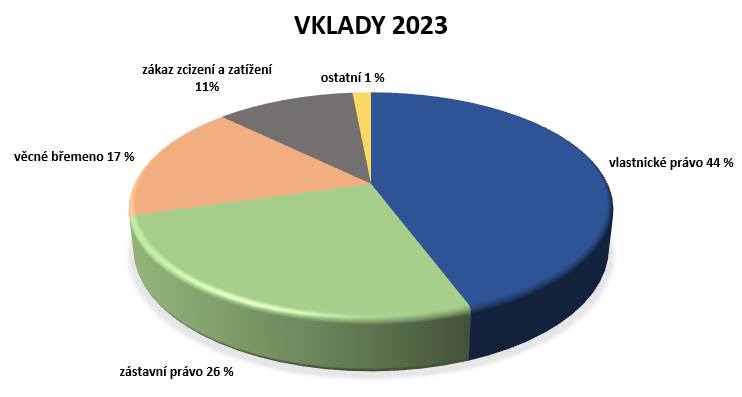 Průběh vkladového řízení
Podání návrhu - § 9 odst. 2 KZ 
Plomba - § 9 odst. 1 KZ . 
Informace o podání - § 16 odst. 1 KZ
Povolení vkladu - § 18 odst. 1 KZ
Provedení vkladu - § 33 písm. a) KZ
Vyrozumění účastníků - § 18 odst. 3 KZ
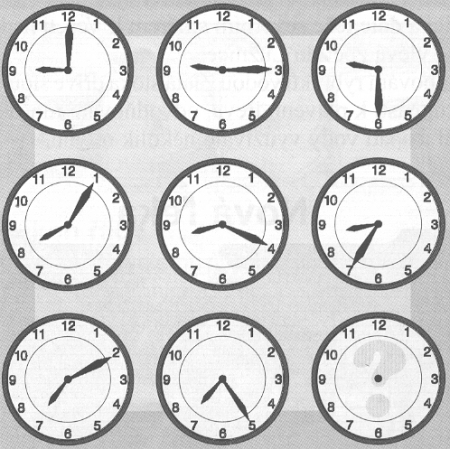 Návrh na formuláři
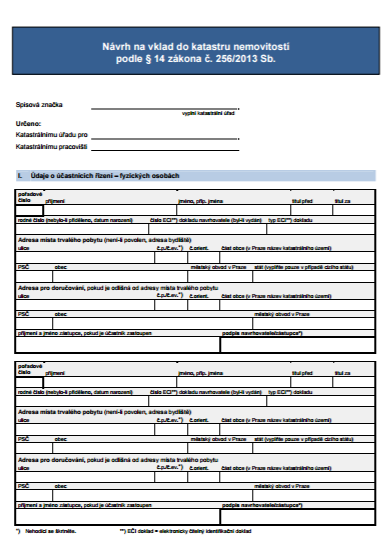 Vyhl. č. 359/2013 Sb.

http://nv.cuzk.cz
soubor .zfo
vytištěný návrh
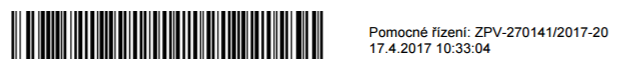 vkladový přezkum§ 17 KZ
soukromá listina
veřejná listina
zda splňuje náležitosti pro zápis
zda její obsah odůvodňuje navrhovaný vklad
zda je právní jednání učiněno v předepsané formě
zda účastník řízení není omezen v nakládání
zda byl k právnímu jednání byl udělen souhlas podle zvláštního právního předpisu
zda není patrný důvod, pro který by bylo právní jednání neplatné
zda navrhovaný vklad navazuje na dosavadní zápisy
zda splňuje náležitosti pro zápis
zda její obsah odůvodňuje navrhovaný vklad
návaznost na dosavadní zápisy
zda v době podání návrhu nebyl v KN zapsán zápis o omezení v nakládání
Povolení vkladu
§ 18 odst. 1

	Jestliže jsou podmínky pro povolení vkladu splněny, katastrální úřad vklad povolí, nejdříve však po uplynutí lhůty 20 dnů ode dne odeslání informace podle § 16 odst. 1. ….
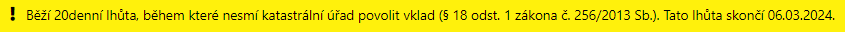 Průběh vkladového řízení
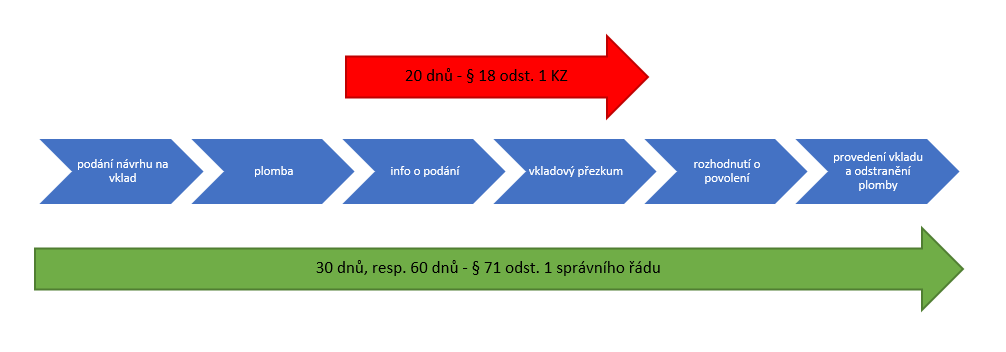 doložka x vyrozumění
do 31.12.2013
od 1.1.2014
vyrozumění 
označení úřadu
spisová značka, datum 
právní účinky
označení listiny
výpis provedených změn
Výpis provedených změn
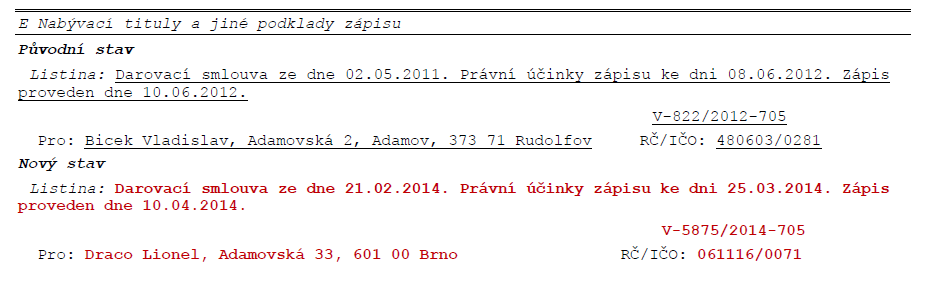 odkazy
www.cuzk.cz 
http://nahlizenidokn.cuzk.cz/
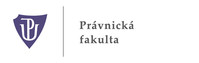 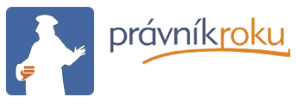 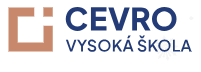